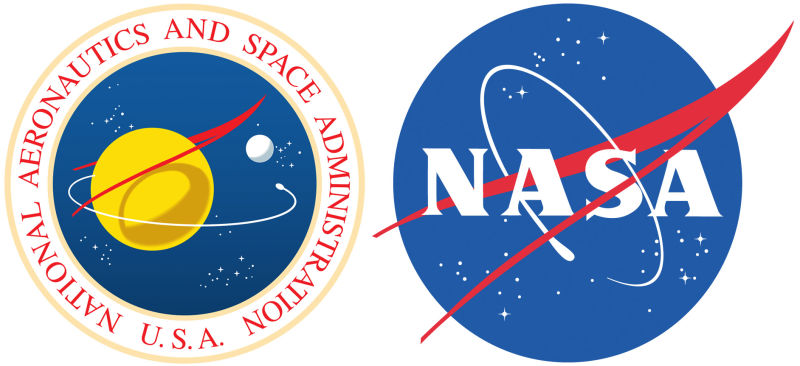 Heterotrophic bacteria and the Aggregation of  Prochlorococcus in Proterozoic oceans
Celeste Delaune
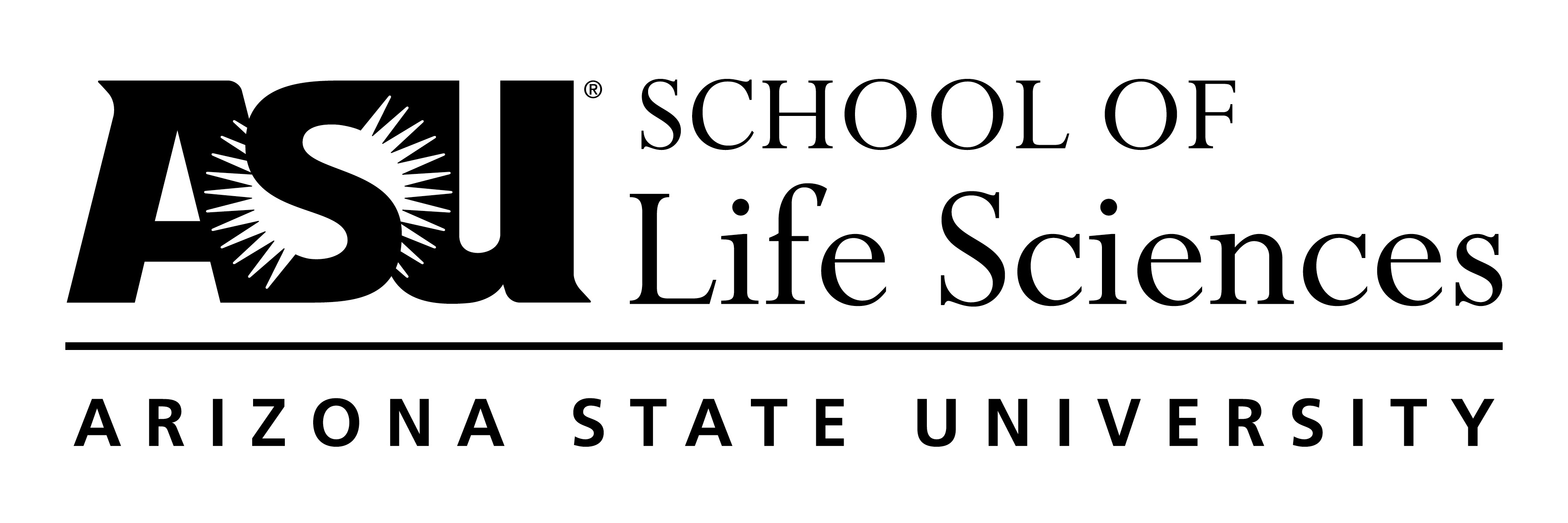 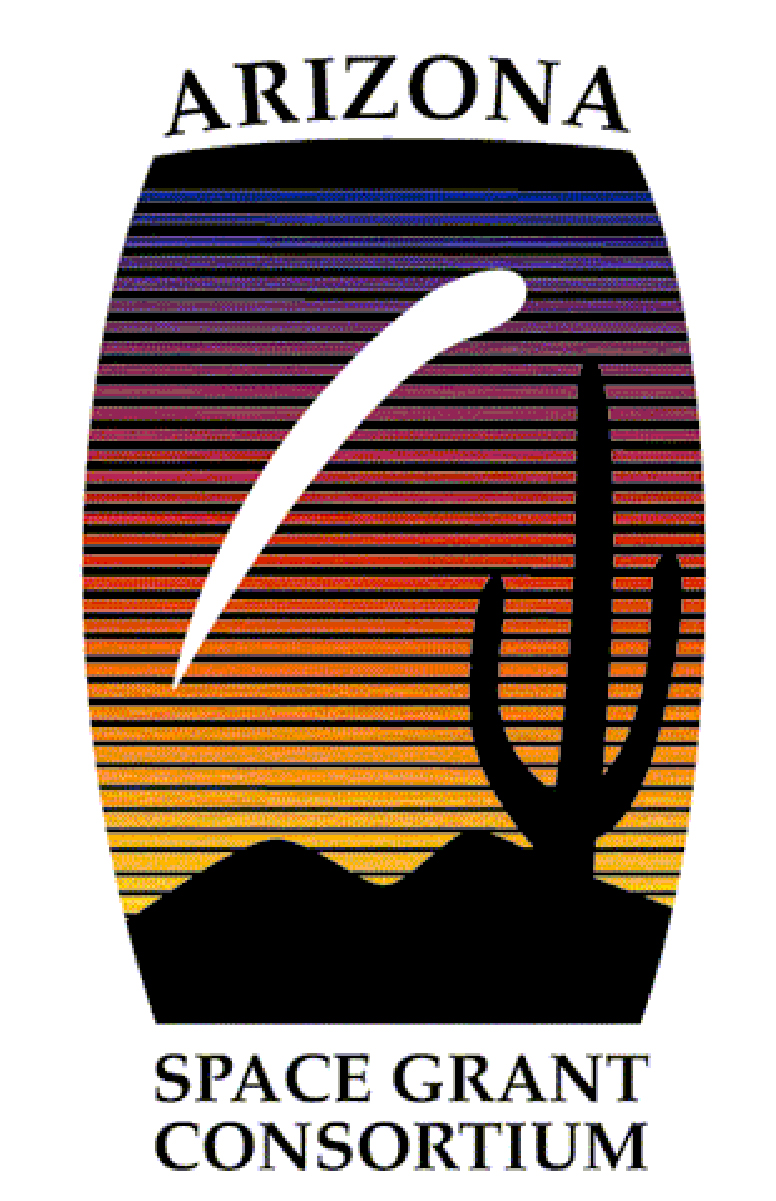 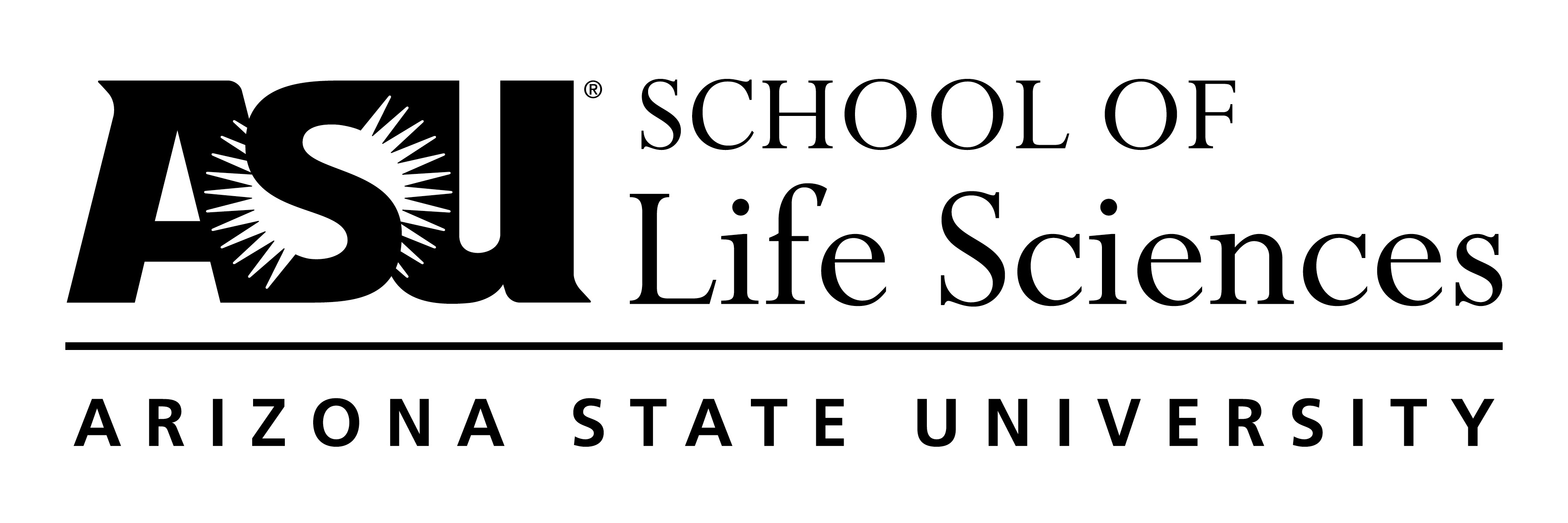 Modern Oceans
Introduction
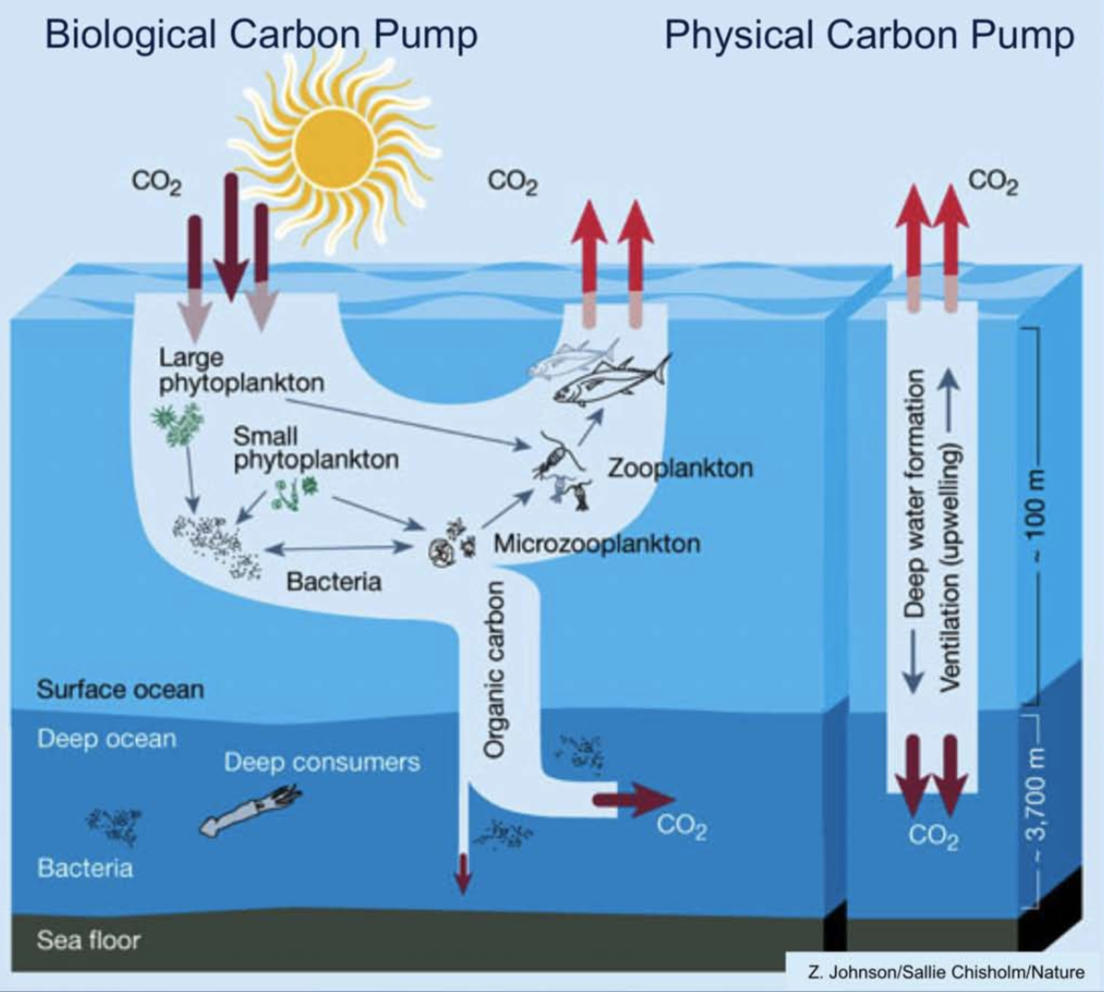 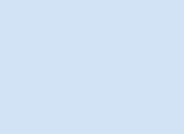 Proterozoic Oceans
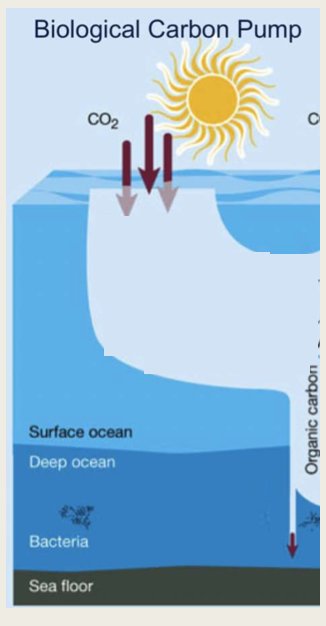 Importance of oceanic biological carbon pump

Primary production and Prochlorococcus marinus

Modern oceans vs. Proterozoic oceans
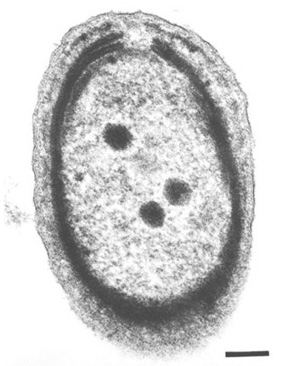 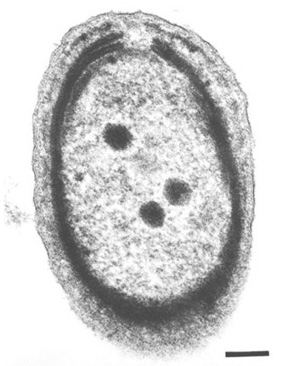 Bacteria
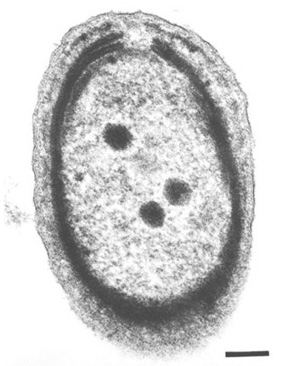 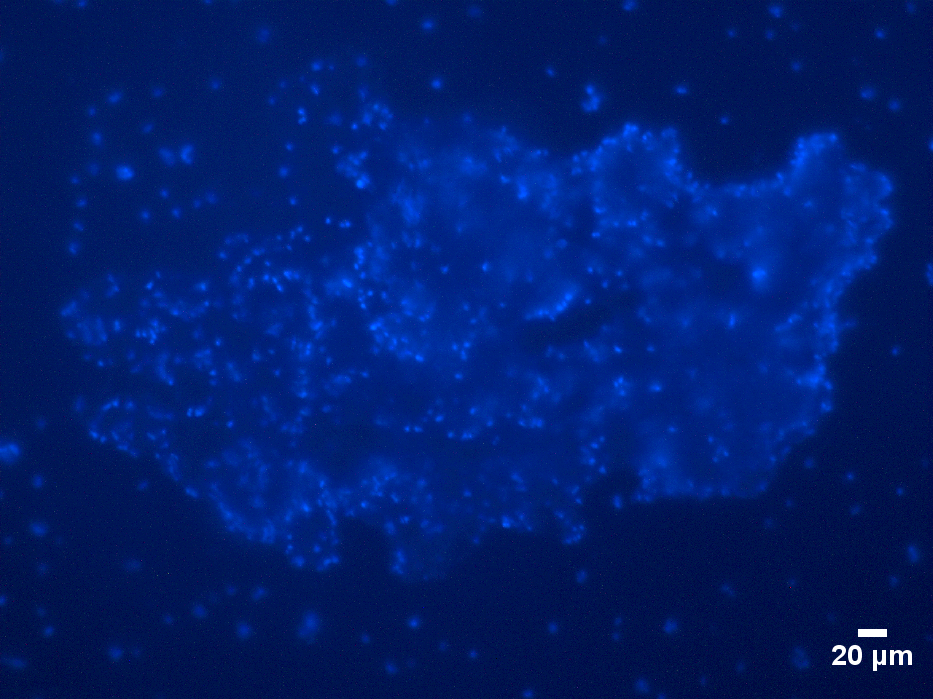 Bacterial aggregates
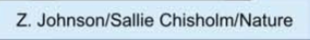 Organic carbon
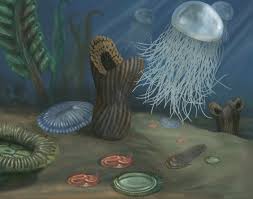 Fig.1. Smithsonian- Proterozoic Ocean
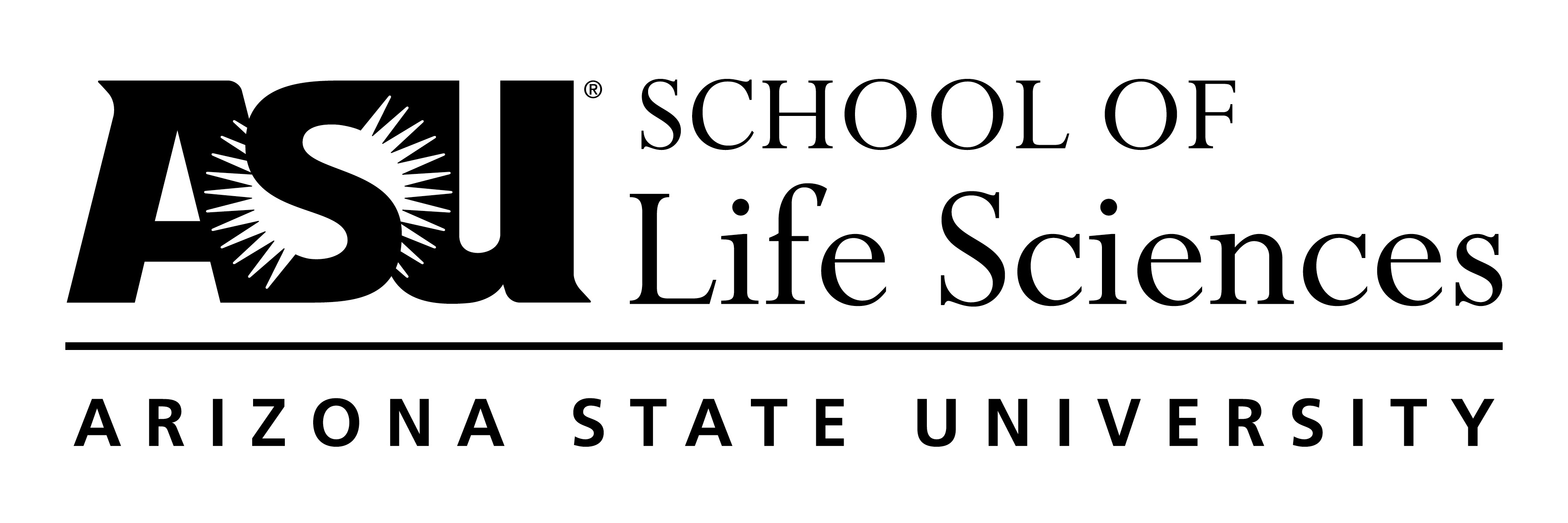 Objectives
Axenic Synechococcus
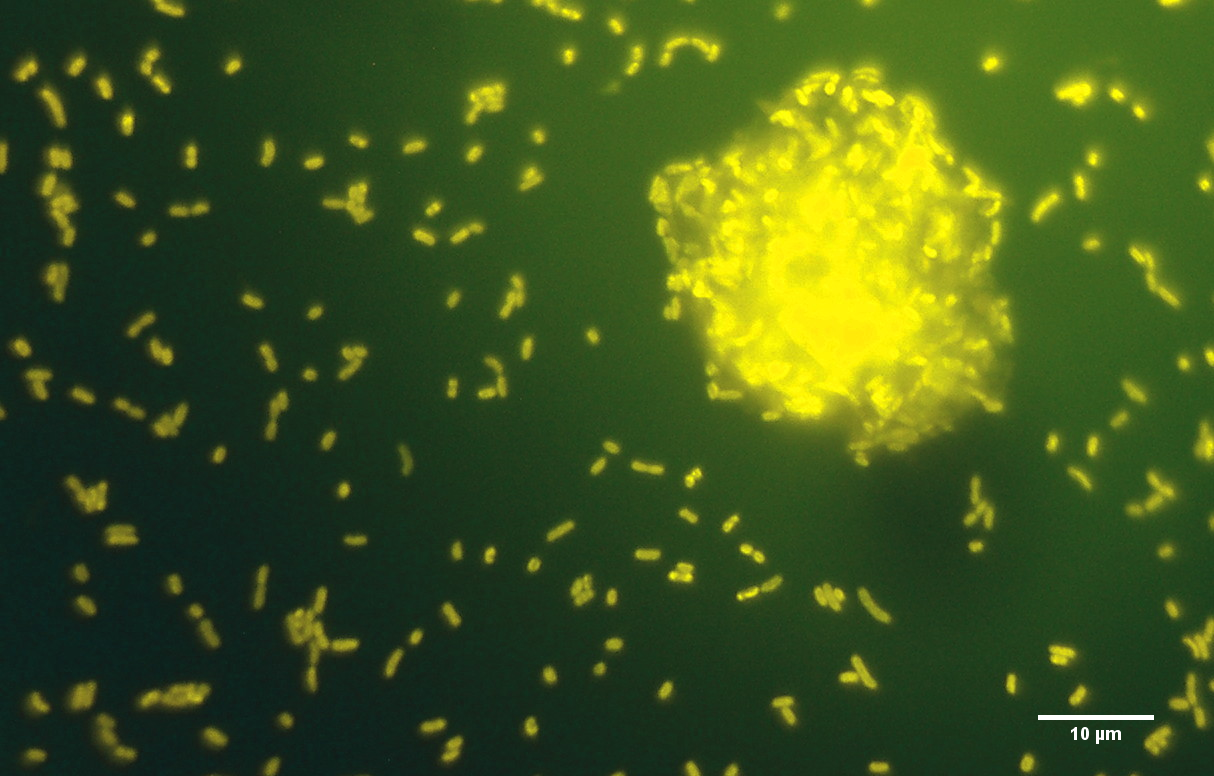 Prochlorococcus as a model organism
Sole primary producers
Primary source of organic carbon in the ocean


Importance of bacterial aggregation


Marinobacter adhaerens and Marinobacter Salsuginis

Experimental hypothesis
Source: Bianca Cruz
Xenic Prochlorococcus
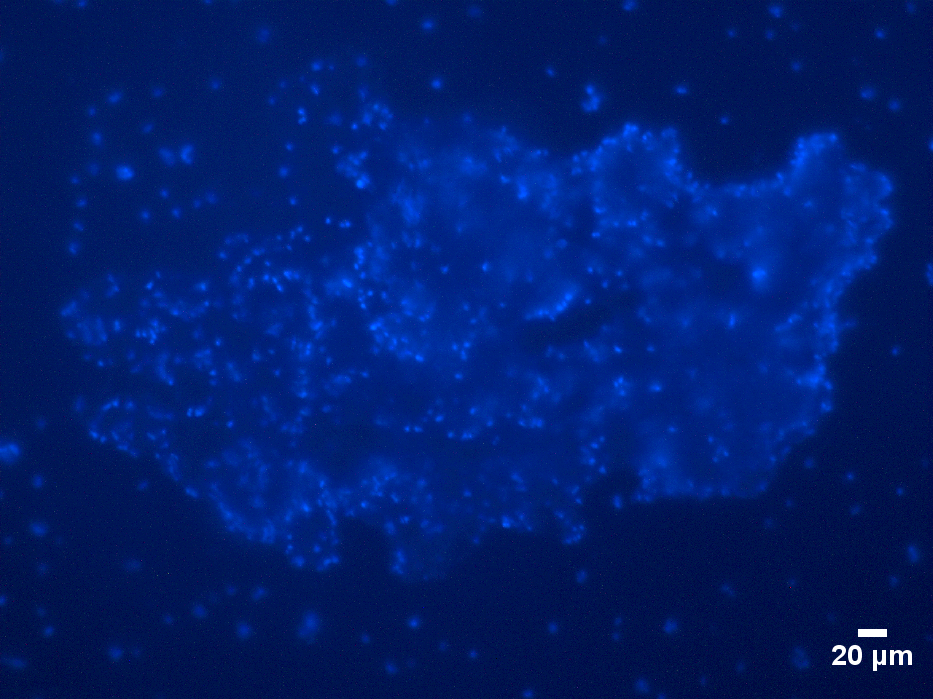 Source: Bianca Cruz
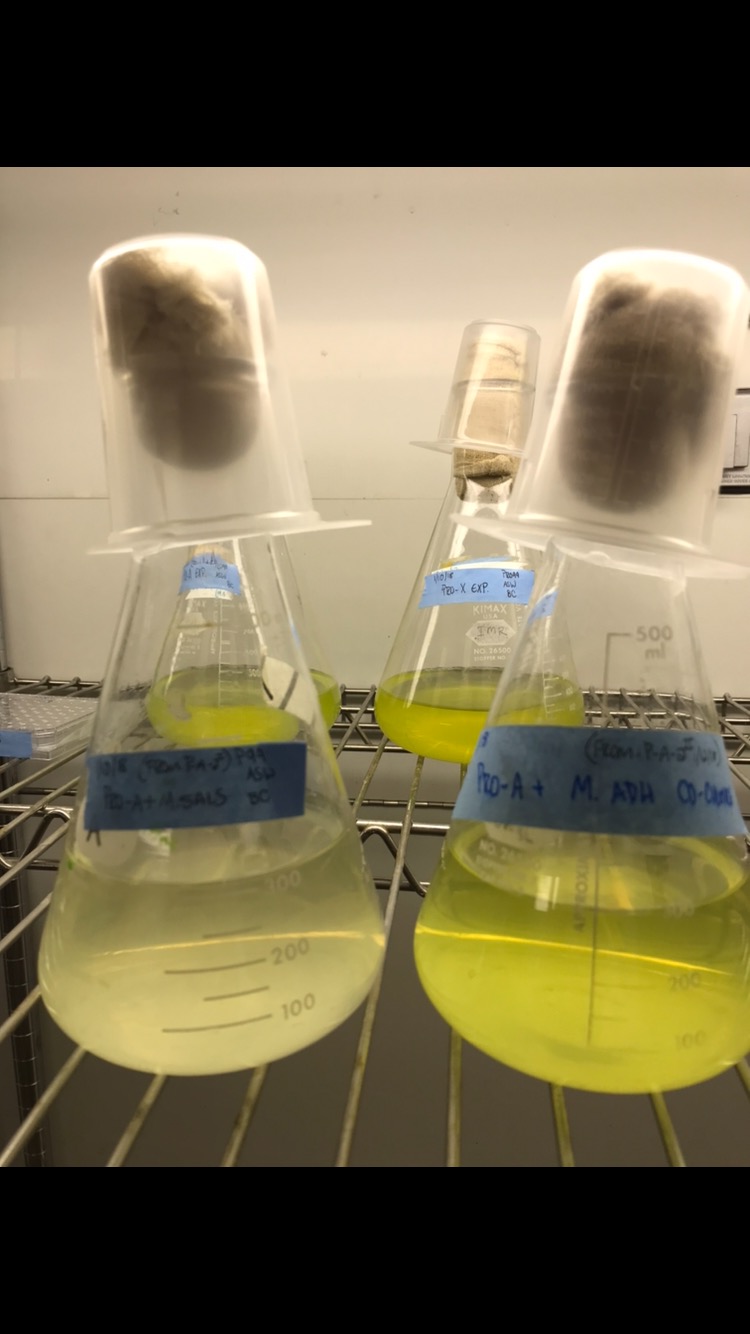 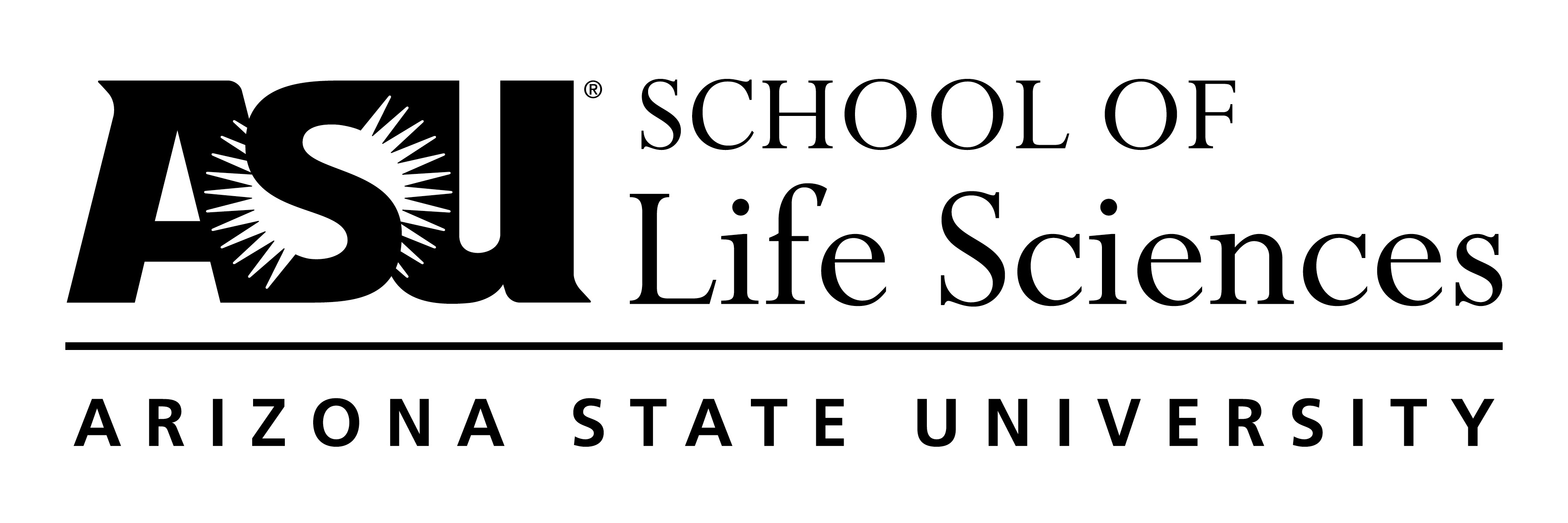 Methods
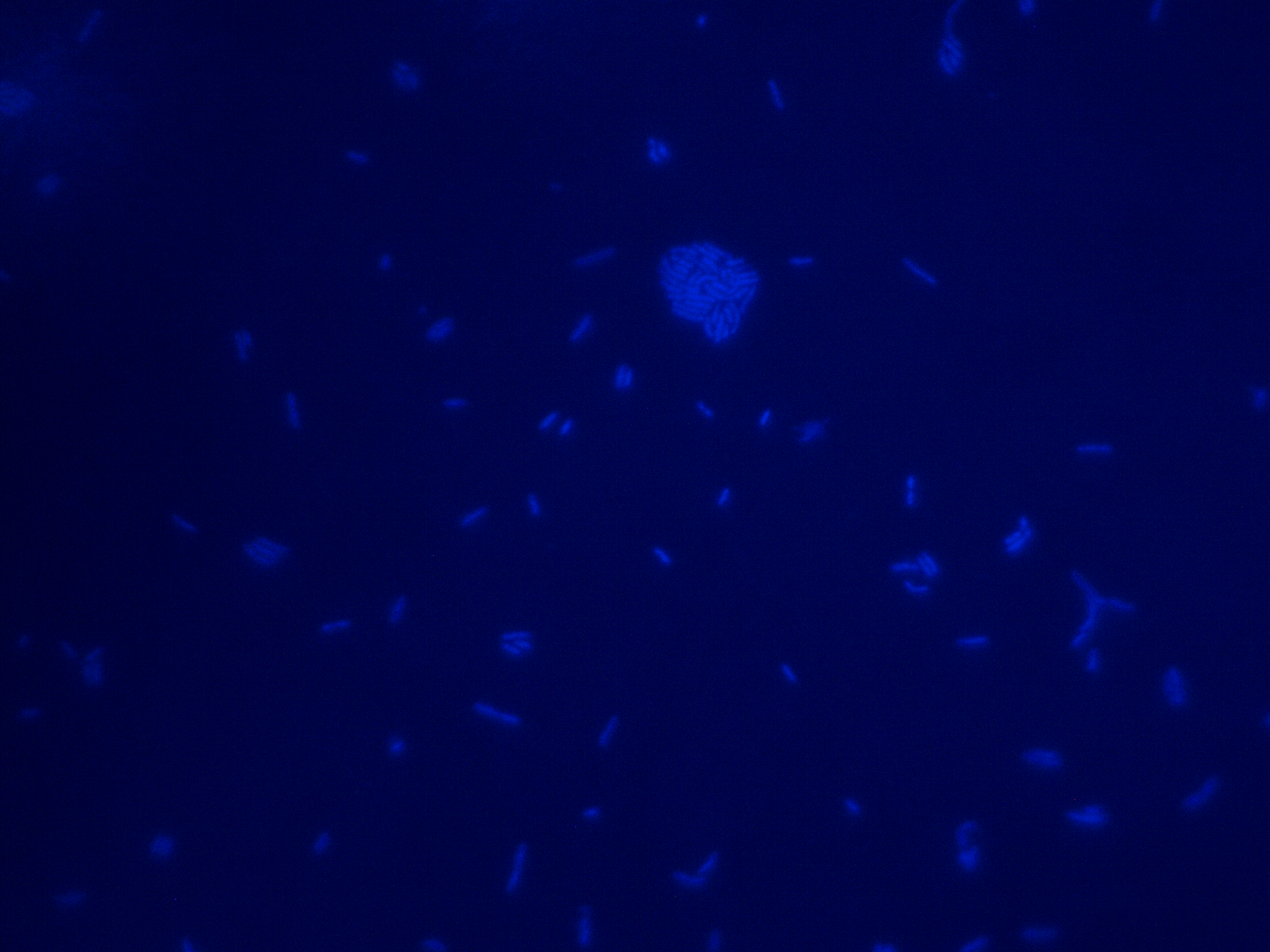 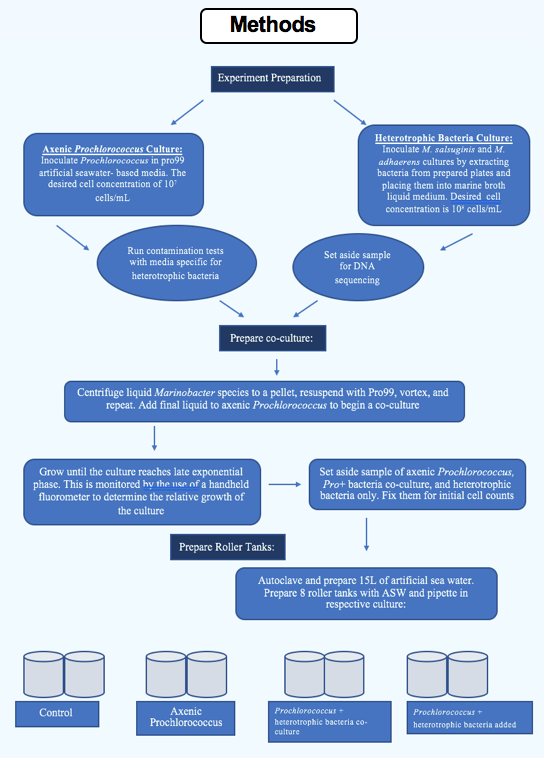 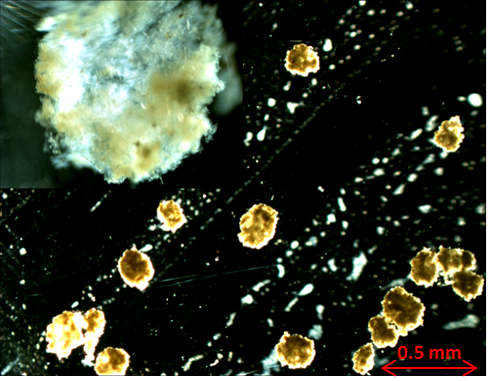 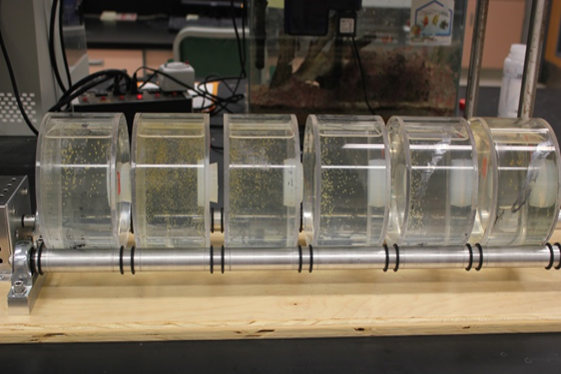 Source: Bianca Cruz
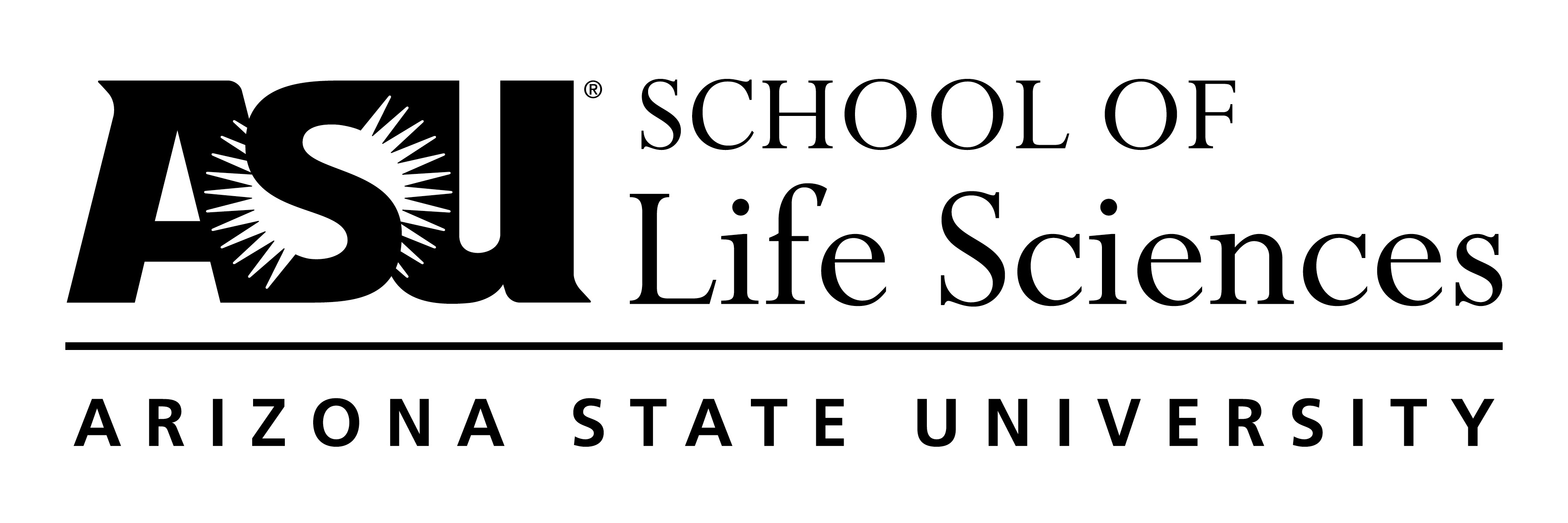 Results
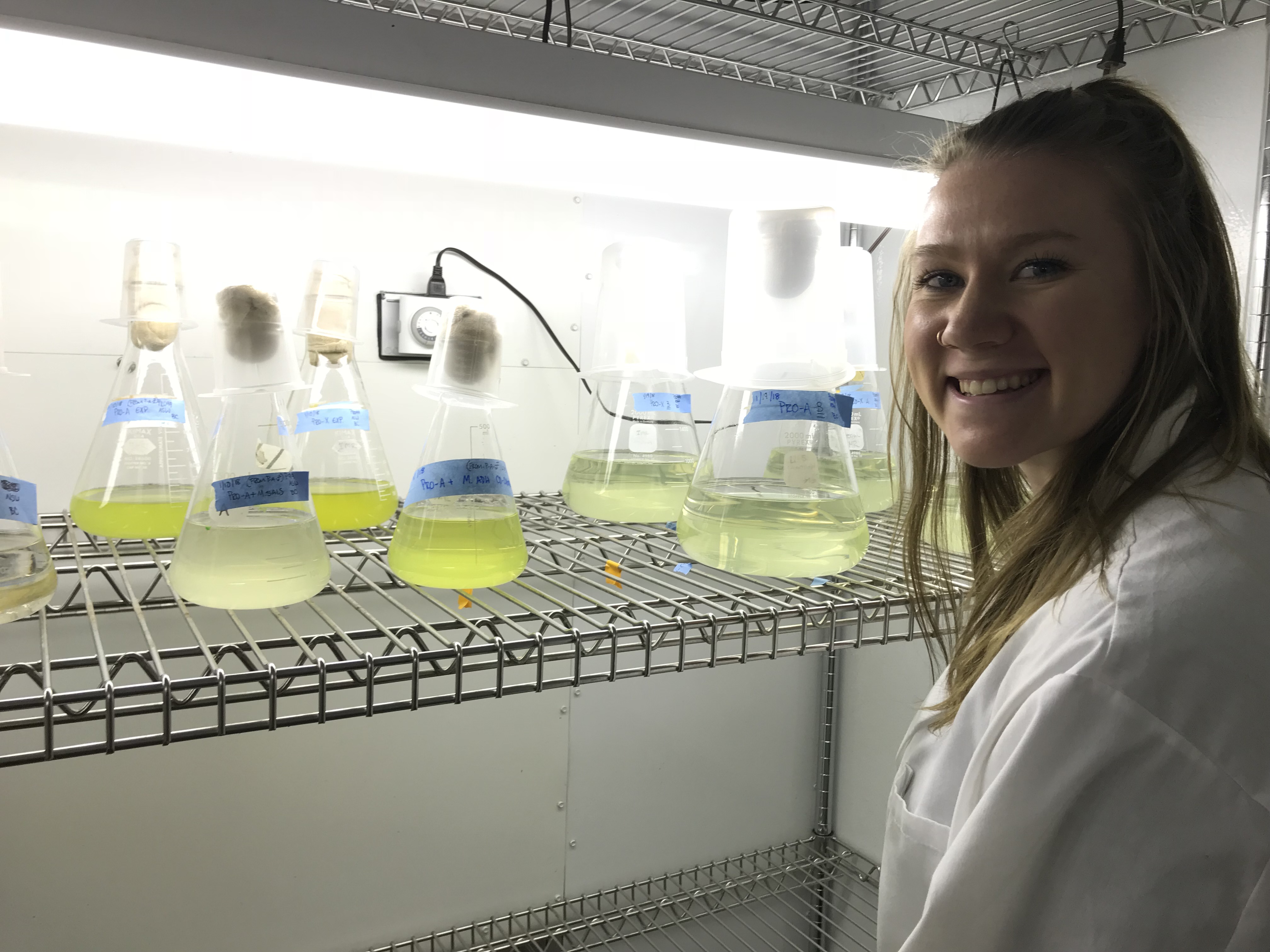 Unexpected results
Variations in concentration of bacteria or media type
Current control and growth experiments
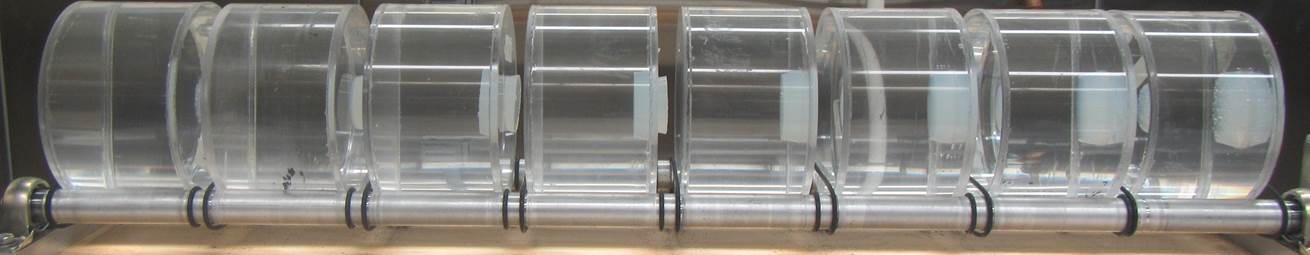 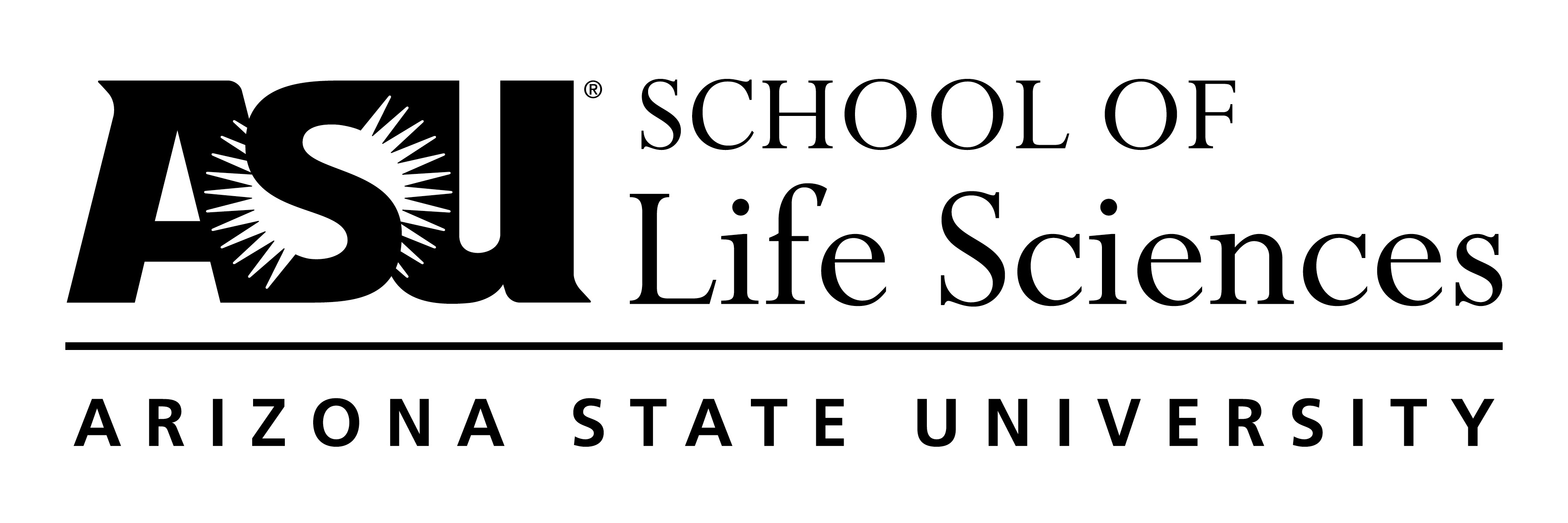 Current Research
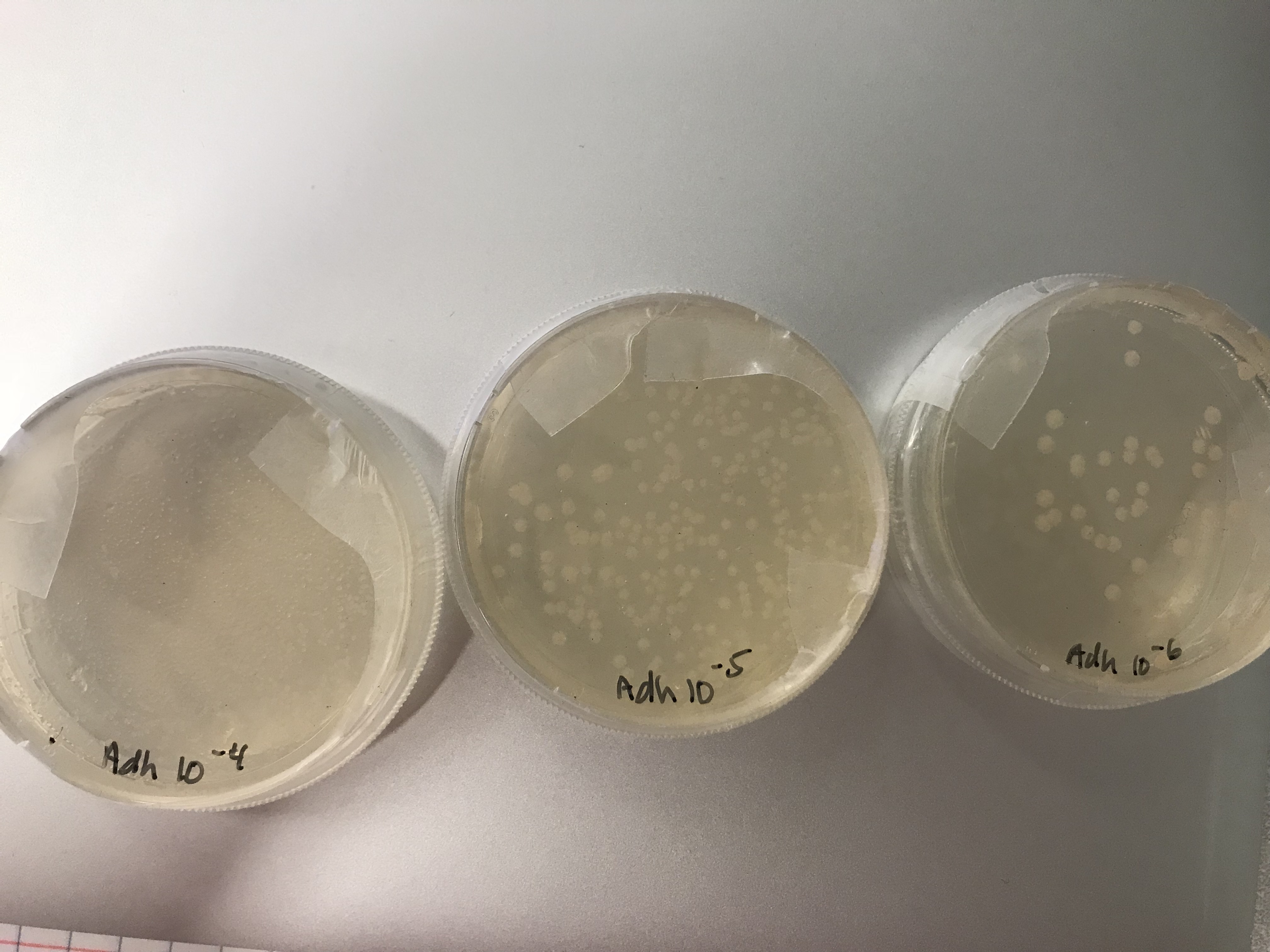 Determining the ideal concentration for roller-tanks


Techniques for growth experiments


OD readings, serial dilutions, slides
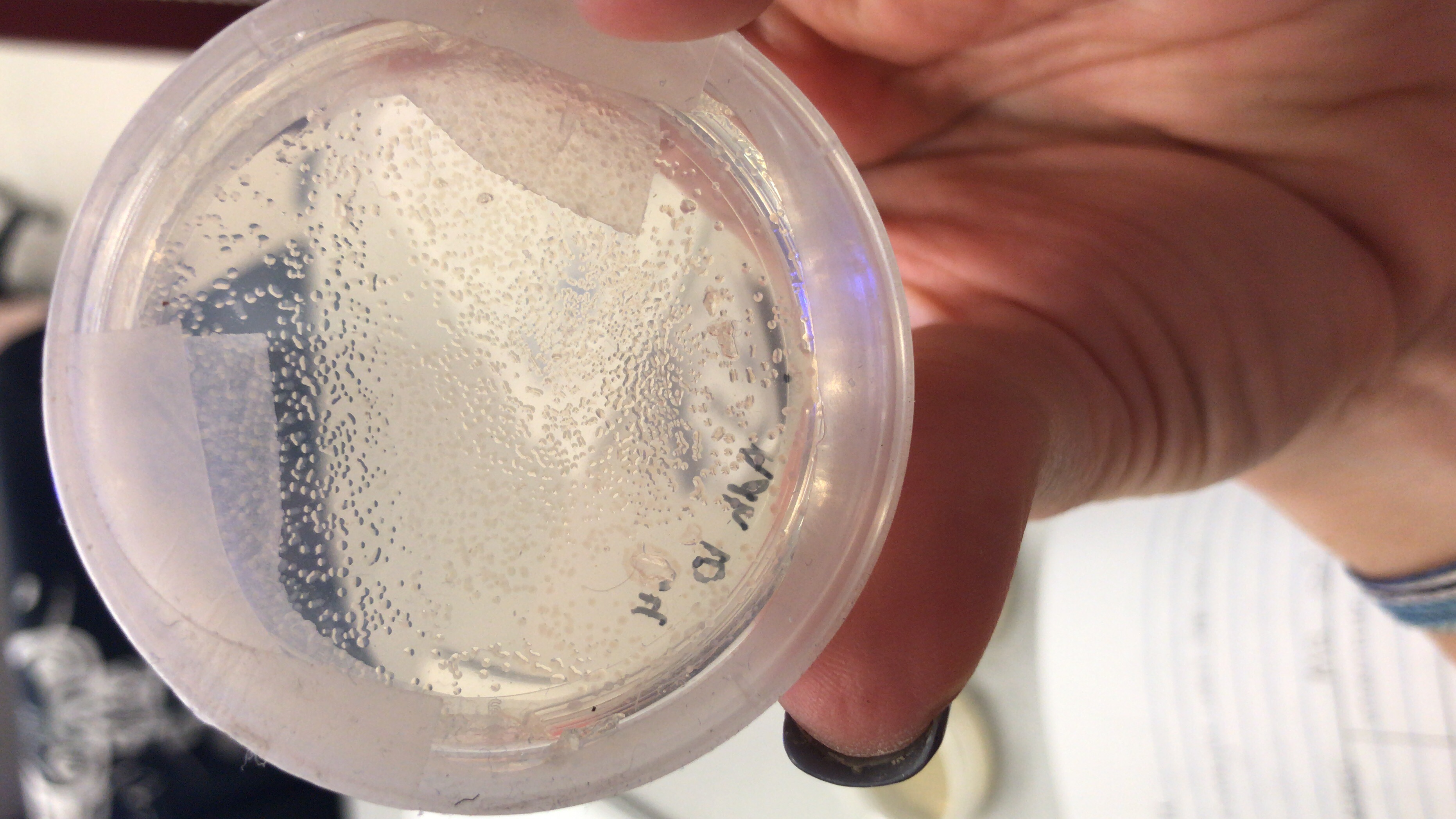 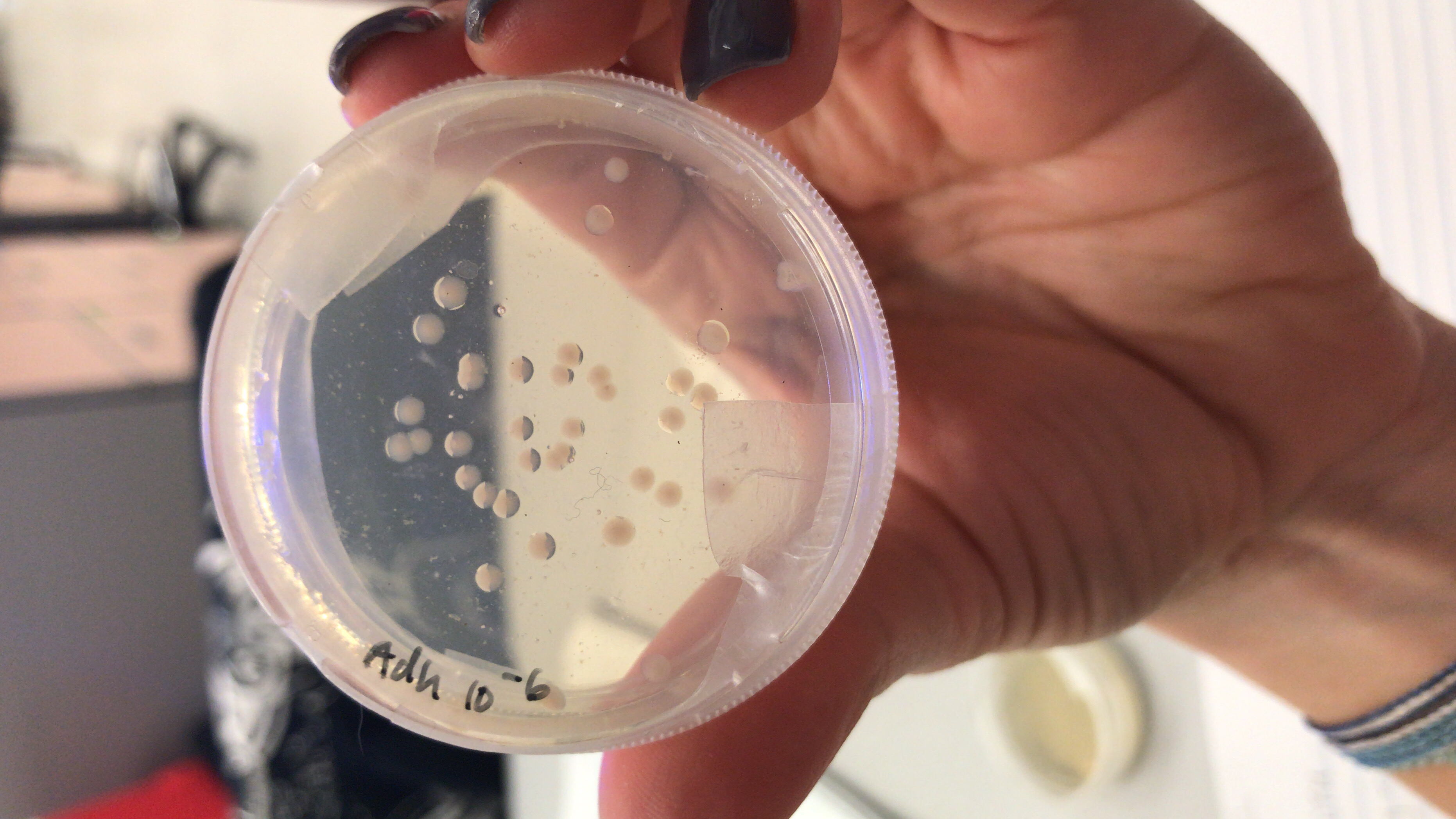 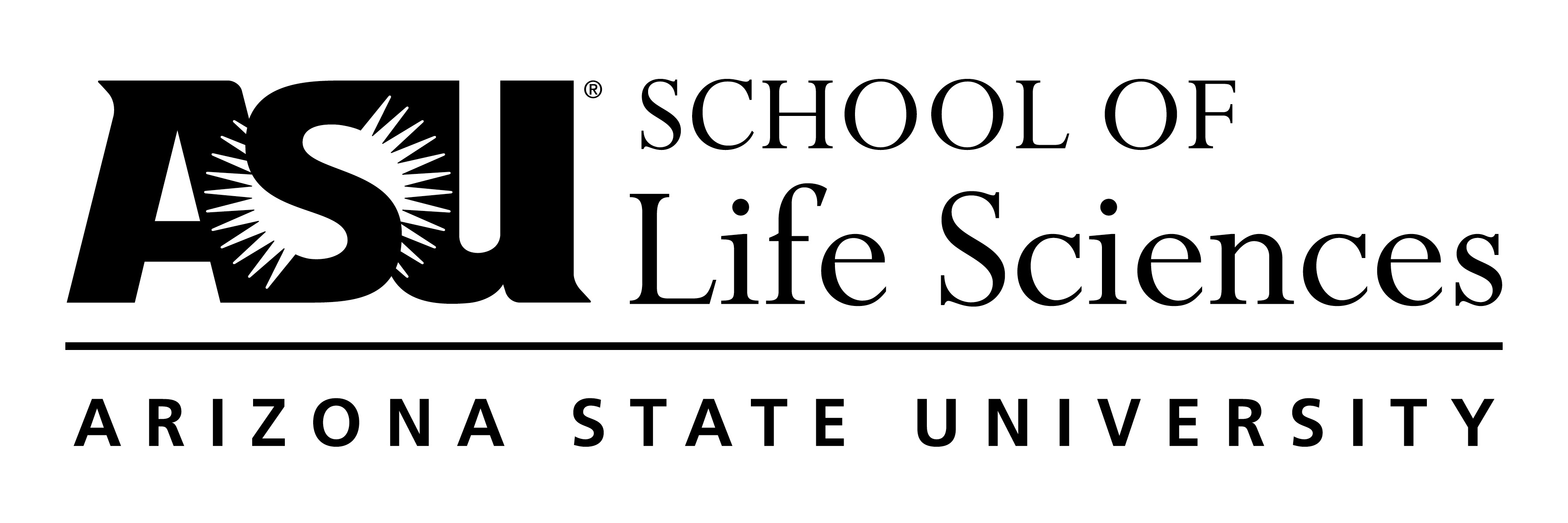 Acknowledgements
Many thanks to:

 	             Dr. Susanne Neuer

          	         ASU/NASA Space Grant

	     National Science Foundation
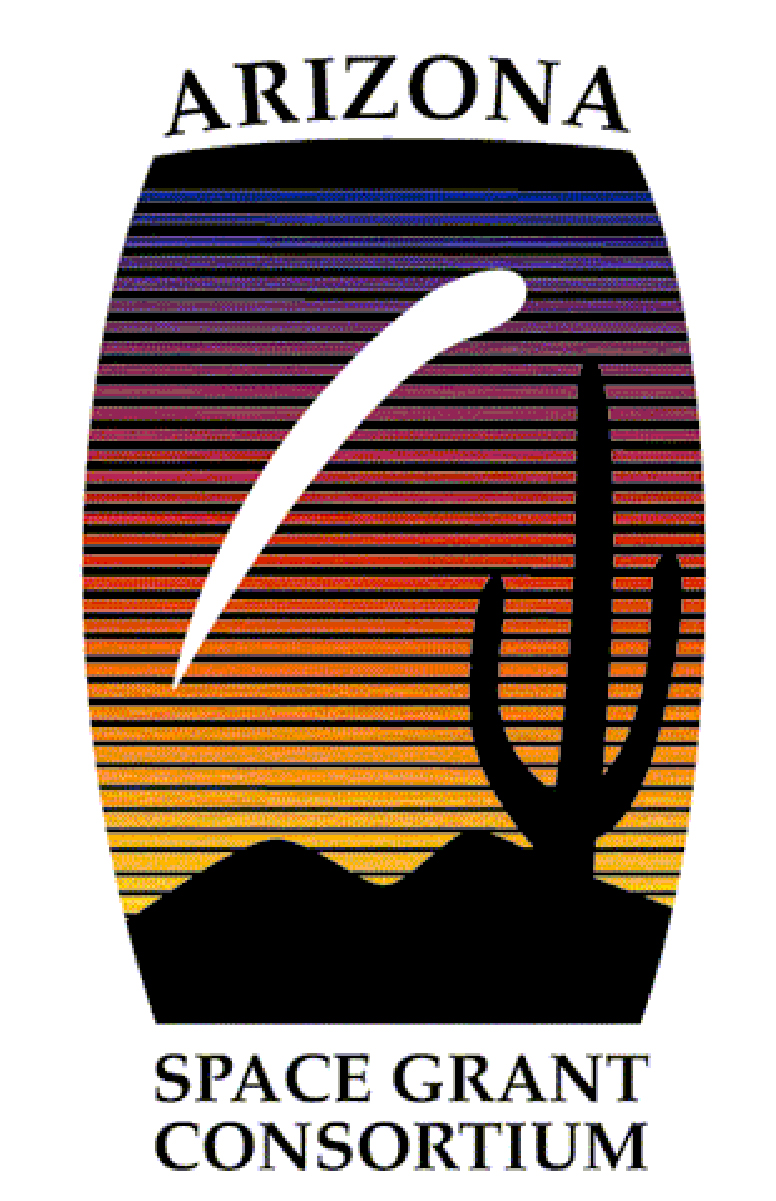 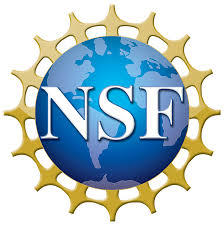 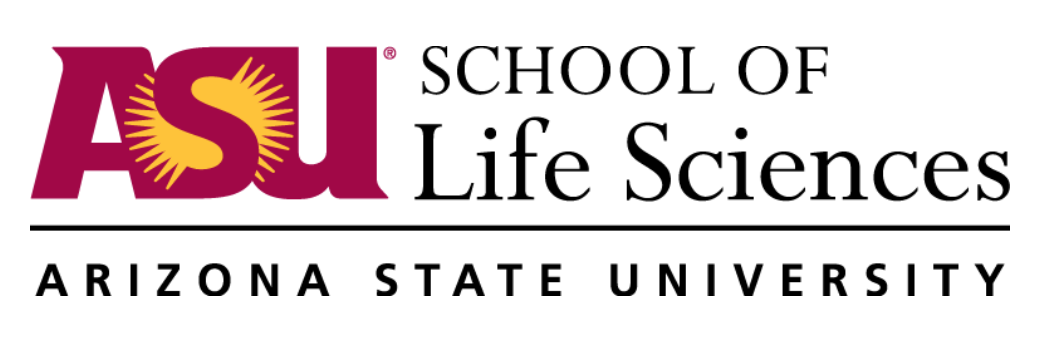 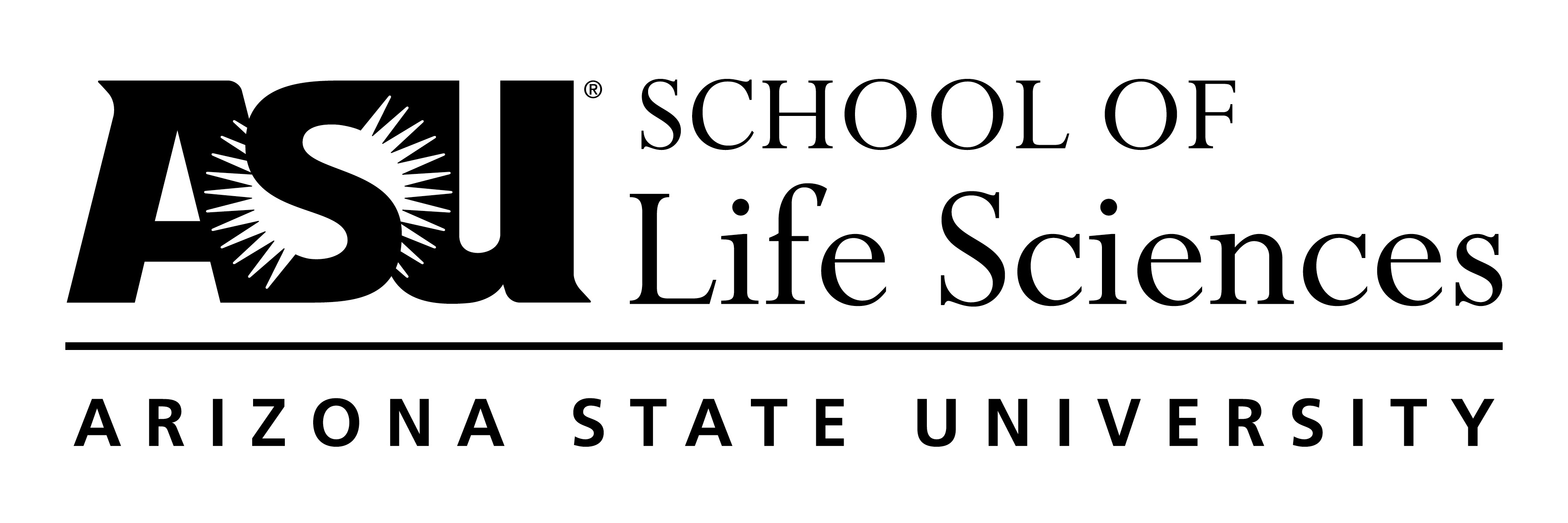 Questions?